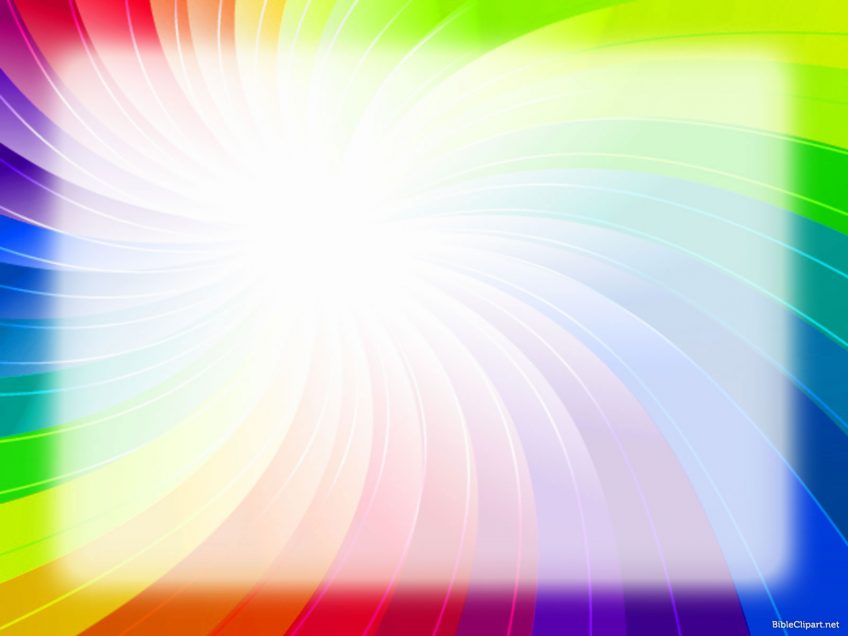 Муниципальное автономное образовательное учреждение «Центр развития ребенка – детский сад «Зодчий»»  г. Перми
Муниципальное автономное образовательное учреждение «Центр развития ребенка – детский сад «Зодчий»»  г. Перми
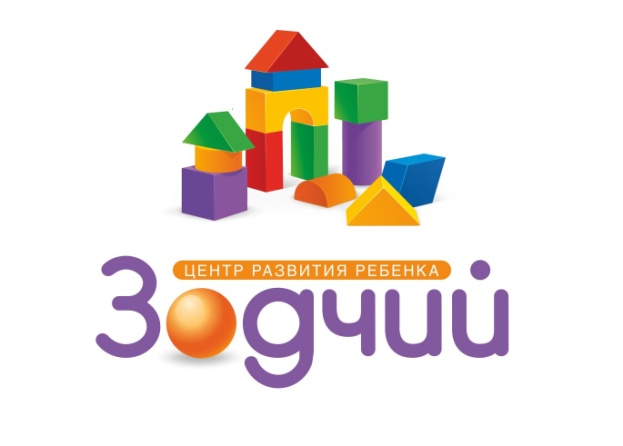 Дополнительные платные услуги в ДОУ
1 корпус Чайковского, 8
Дополнительные платные услуги в ДОУ
2020 – 2021
 год
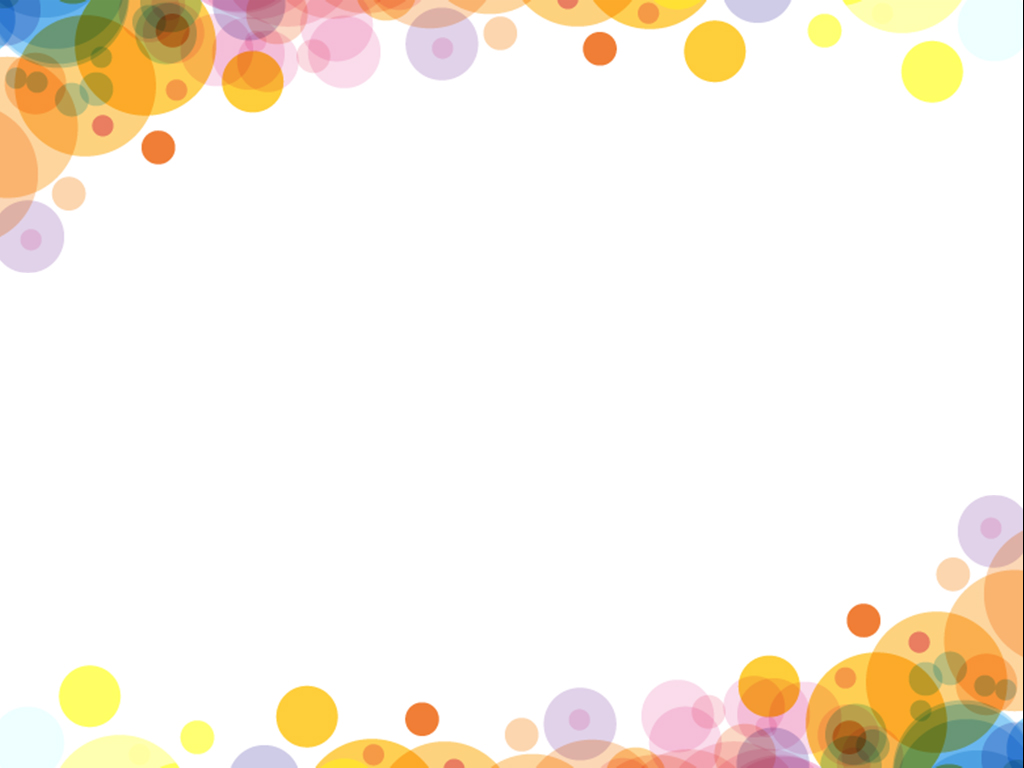 Футбол 
                                                      Обучение детей основам техники игры в футбол,       оздоровление и физическое развитие детей.
Руководитель: Алексей Игоревич Чикулаев
Возраст: 3 -7 лет 
Количество: 2 раза в неделю 
Стоимость: 200 рублей за 1 занятие
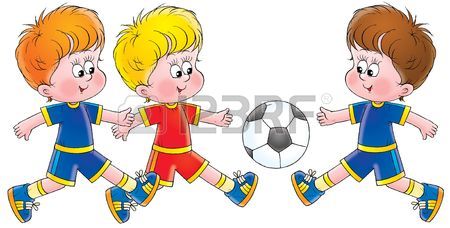 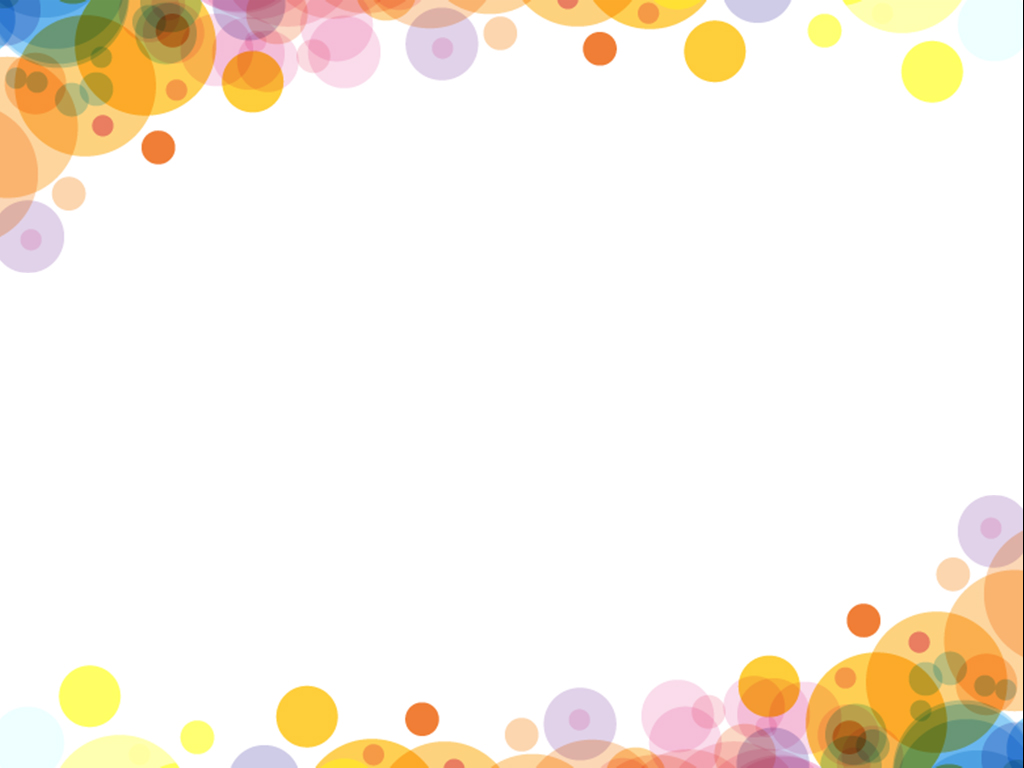 LEGO для малышей
               по программе Построй свою историю
       Способствует развитию речи, воображения, логического мышления, дает возможность реализовать творческие способности ребёнка.
Руководители: Липилина Алёна Викторовна
Возраст: 3-4 лет 
Количество: 1 раз в неделю 
Стоимость: 270 рублей за 1 занятие
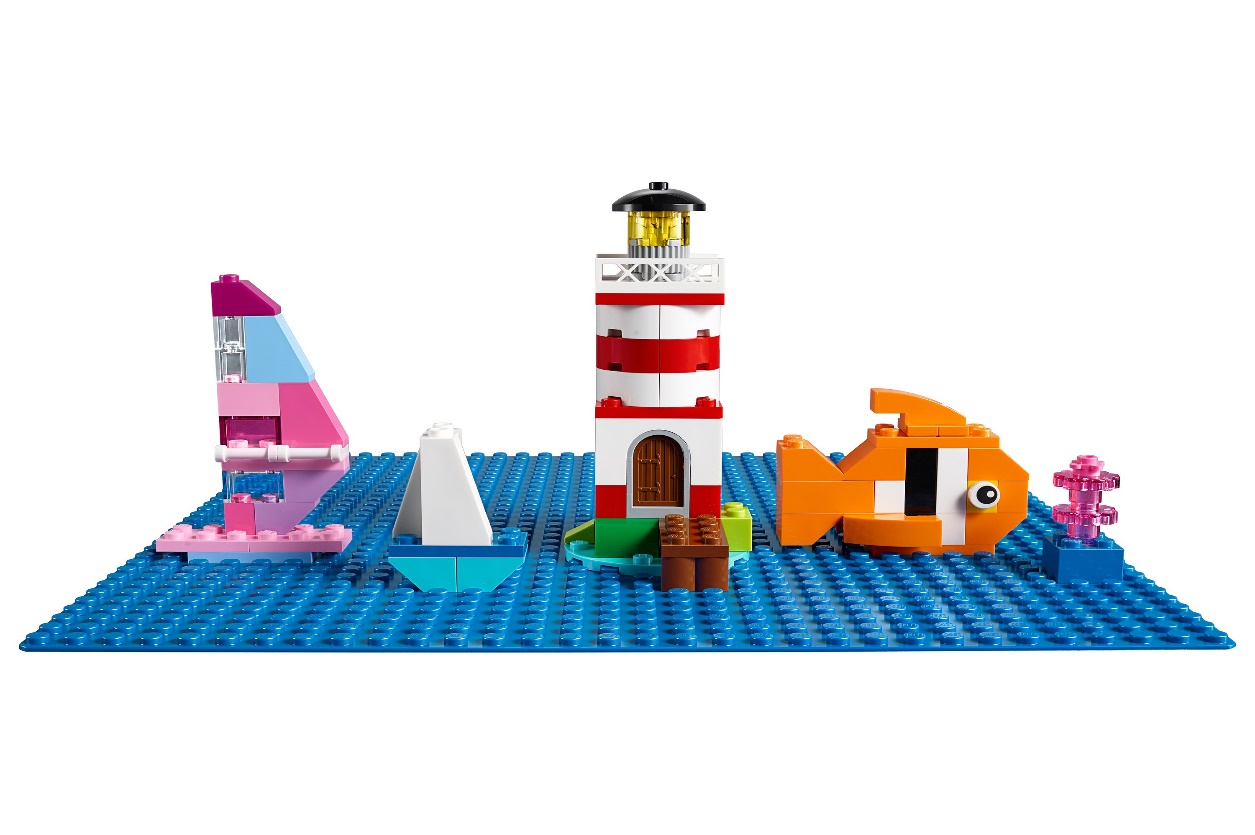 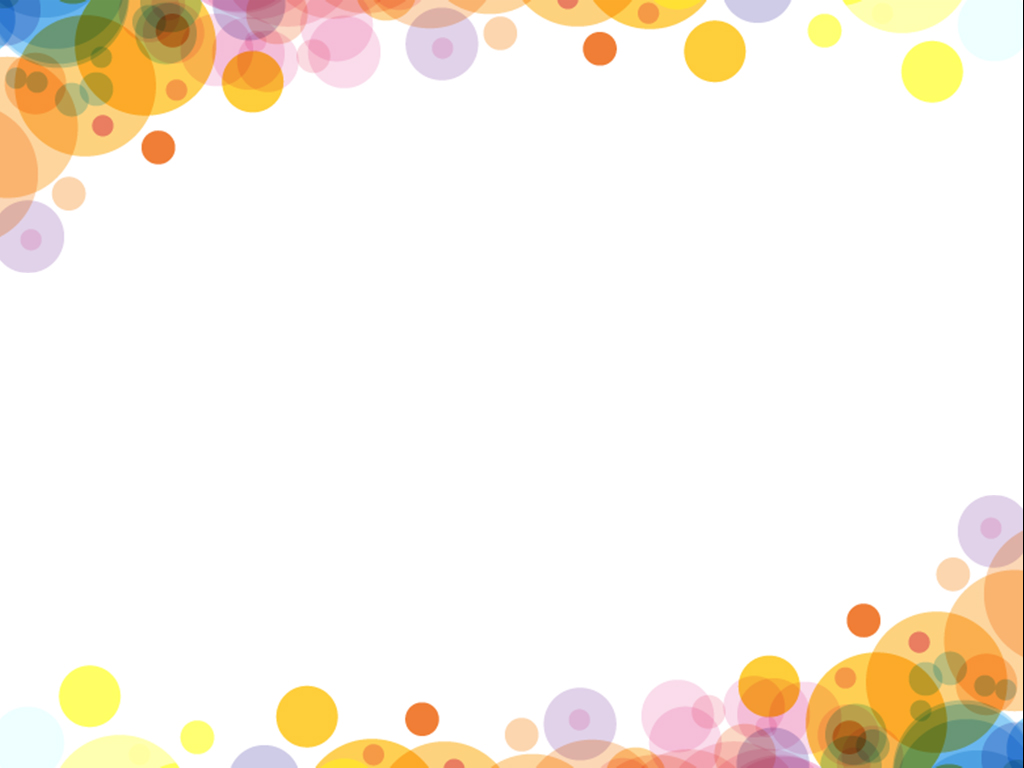 LEGO - развивайка
               занятия с LegoDUPLO
       Способствует развитию речи, воображения, логического мышления, дает возможность реализовать творческие способности ребёнка.
Руководители: Липилина Алёна Викторовна
Возраст: 2-3 лет 
Количество: 1 раз в неделю 
Стоимость: 270 рублей за 1 занятие
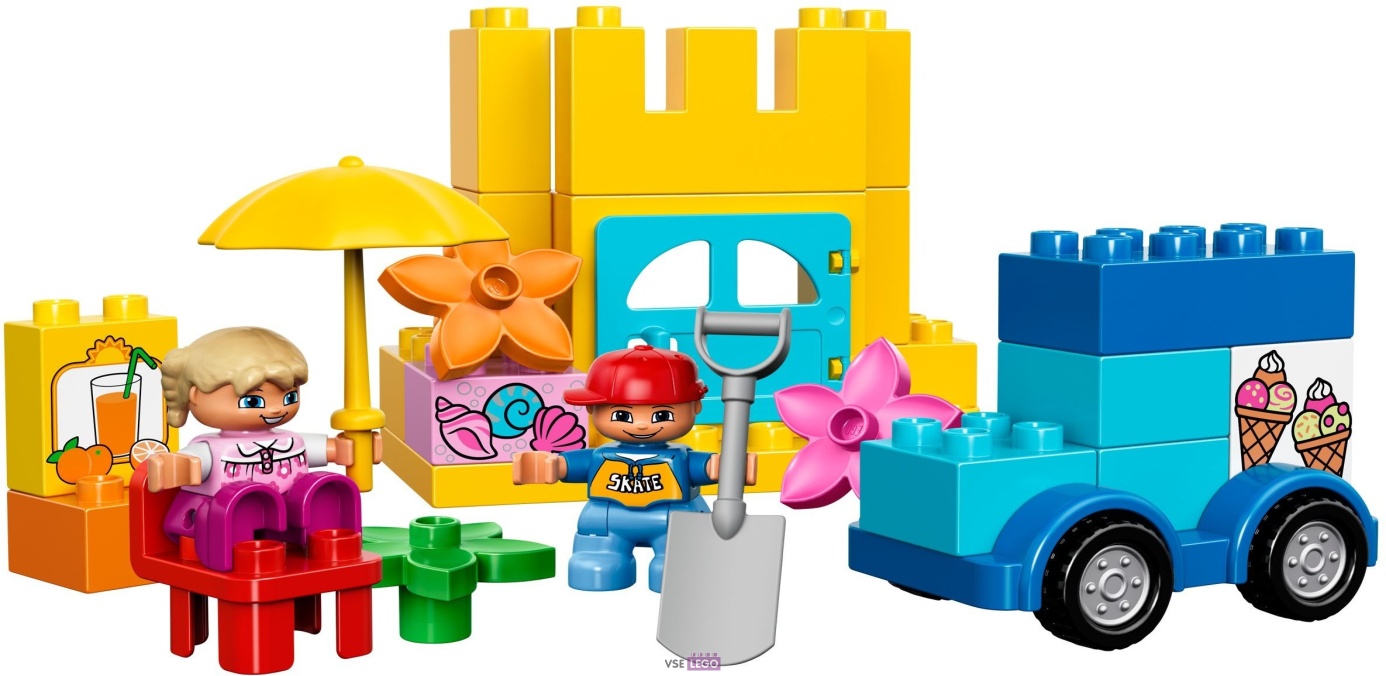 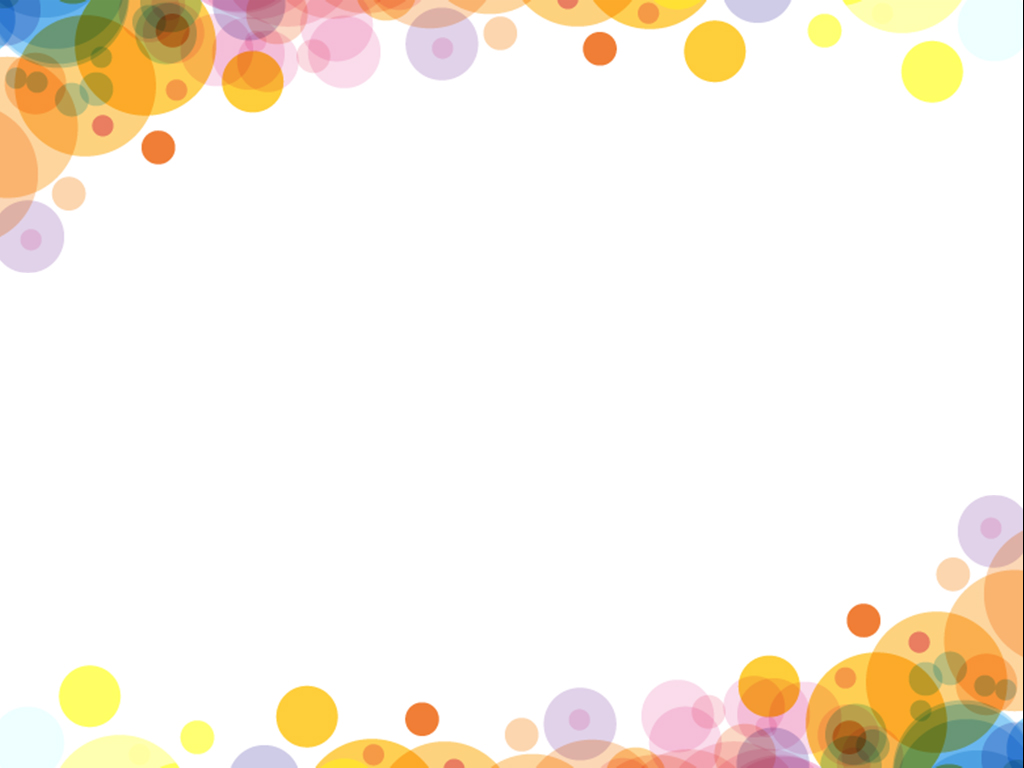 Будь здоров
         Занятия физической культурой с элементами ЛФК , помогут ребёнку расти здоровым,  препятствуют возникновению у детей многих распространенных заболеваний: сколиоз, плоскостопие, нарушение осанки, так же укрепляет мышечно - связочного аппарат, повышает двигательную активность ребенка.
Руководители: Ольга Владимировна Ларионова
Возраст: 3-7 лет 
Количество: 2 раза в неделю 
Стоимость: 200 рублей за 1 занятие
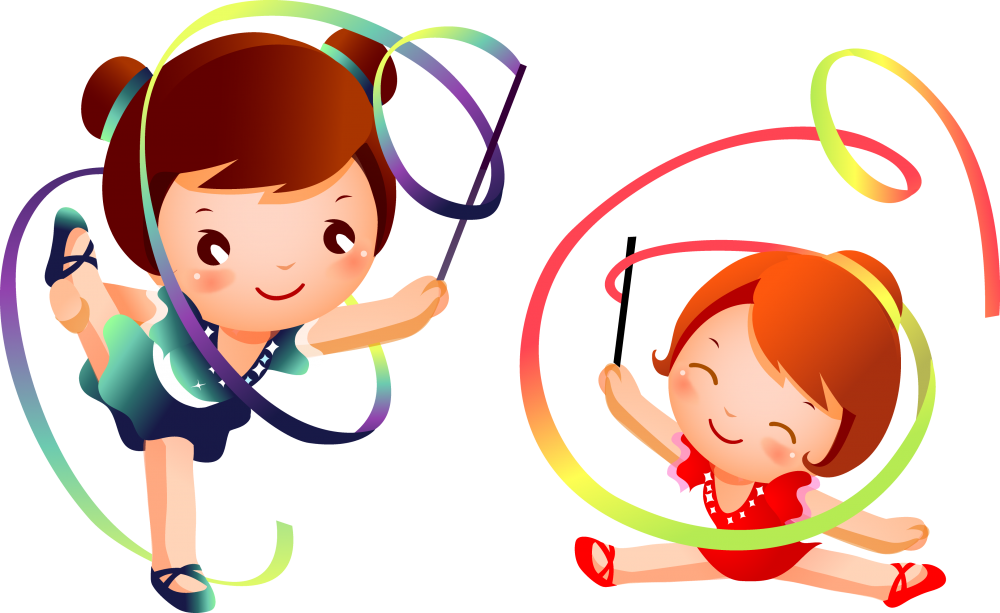 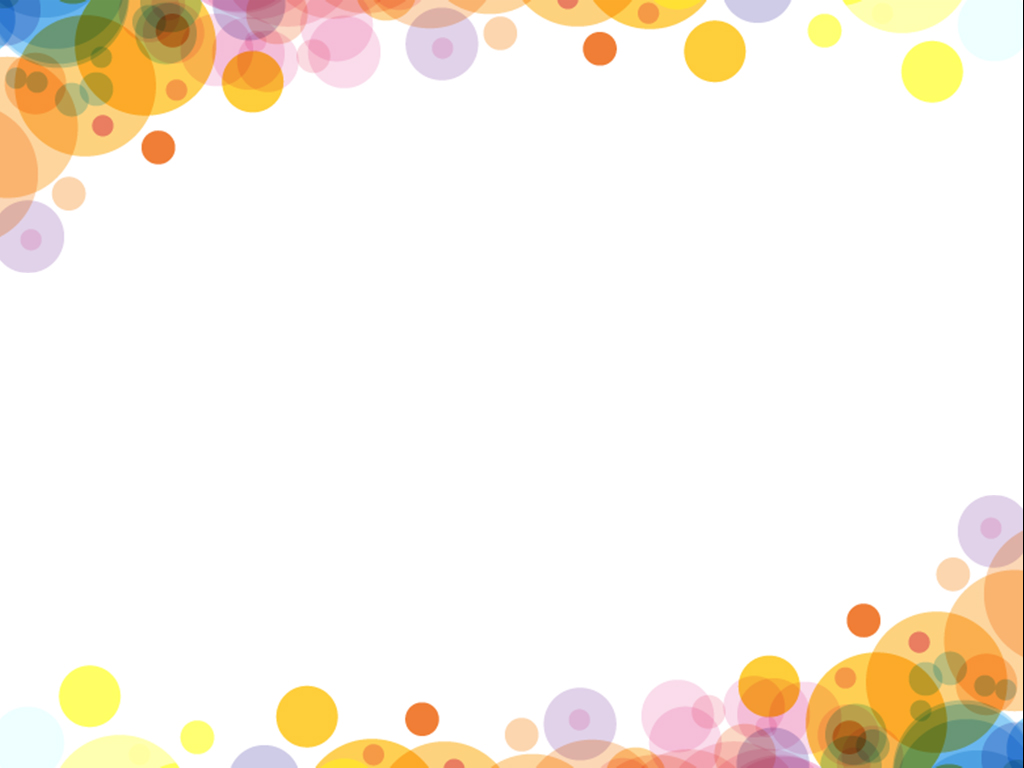 Цветик-семицветик

                   Рисование развивает художественно-творческие способности детей, фантазию, воображение.
Руководитель: Светлана Александровна Кузьмичёва 
Возраст: 3-5 лет      
Количество: 1 раз в неделю
Стоимость: 200 рублей за 1 занятие
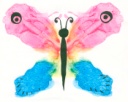 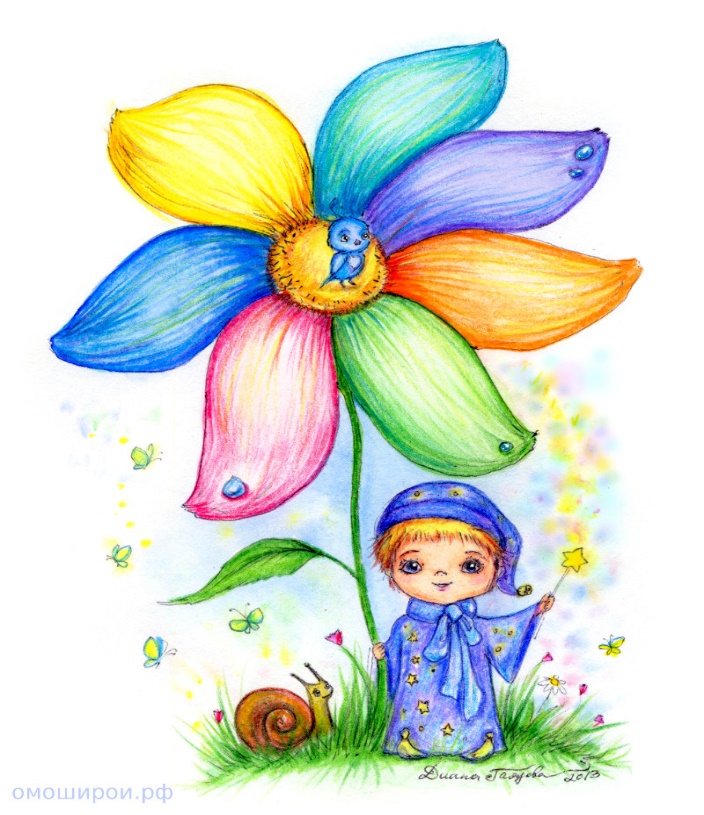 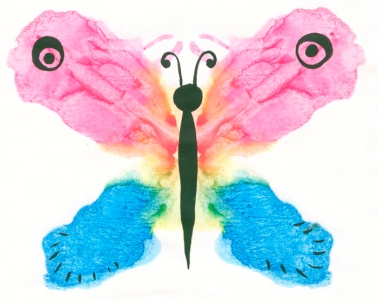 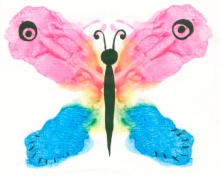 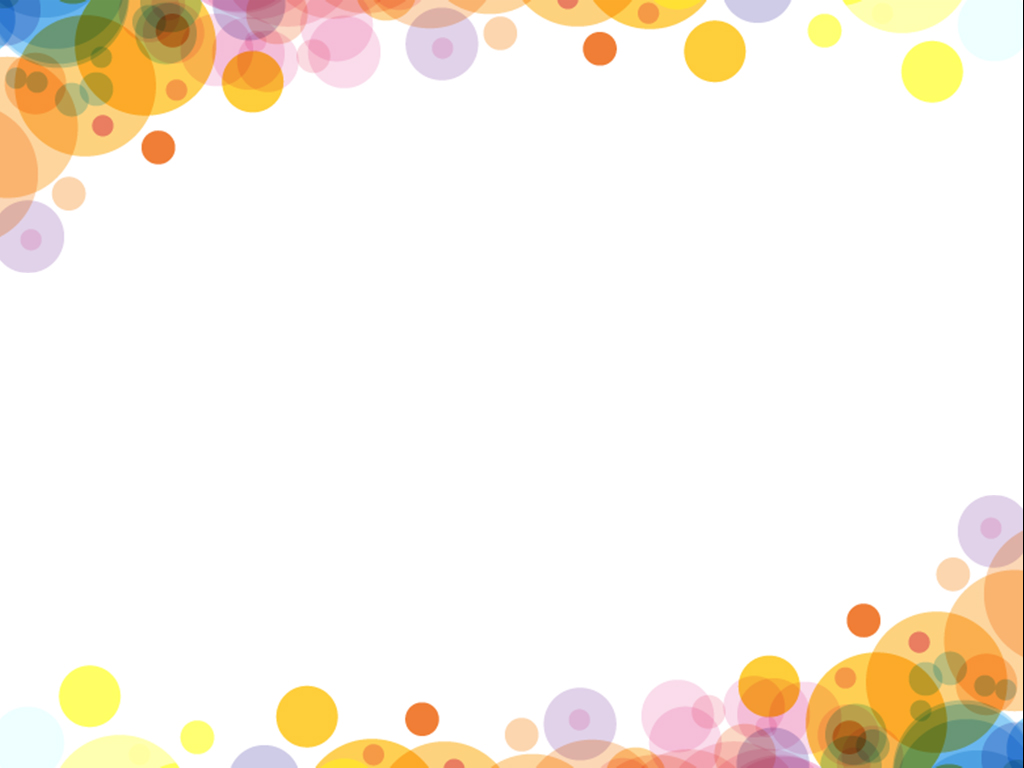 Логоритмика

       Развивает все компоненты речи, слуховые функции, ручную и артикуляционную моторику, память, внимание.
 Руководитель: учитель-логопед Эльмира Радиковна Казакова
 Возраст: 3-4 года
 Количество: 1 раза в неделю
 Стоимость: 200 рублей за 1 занятие
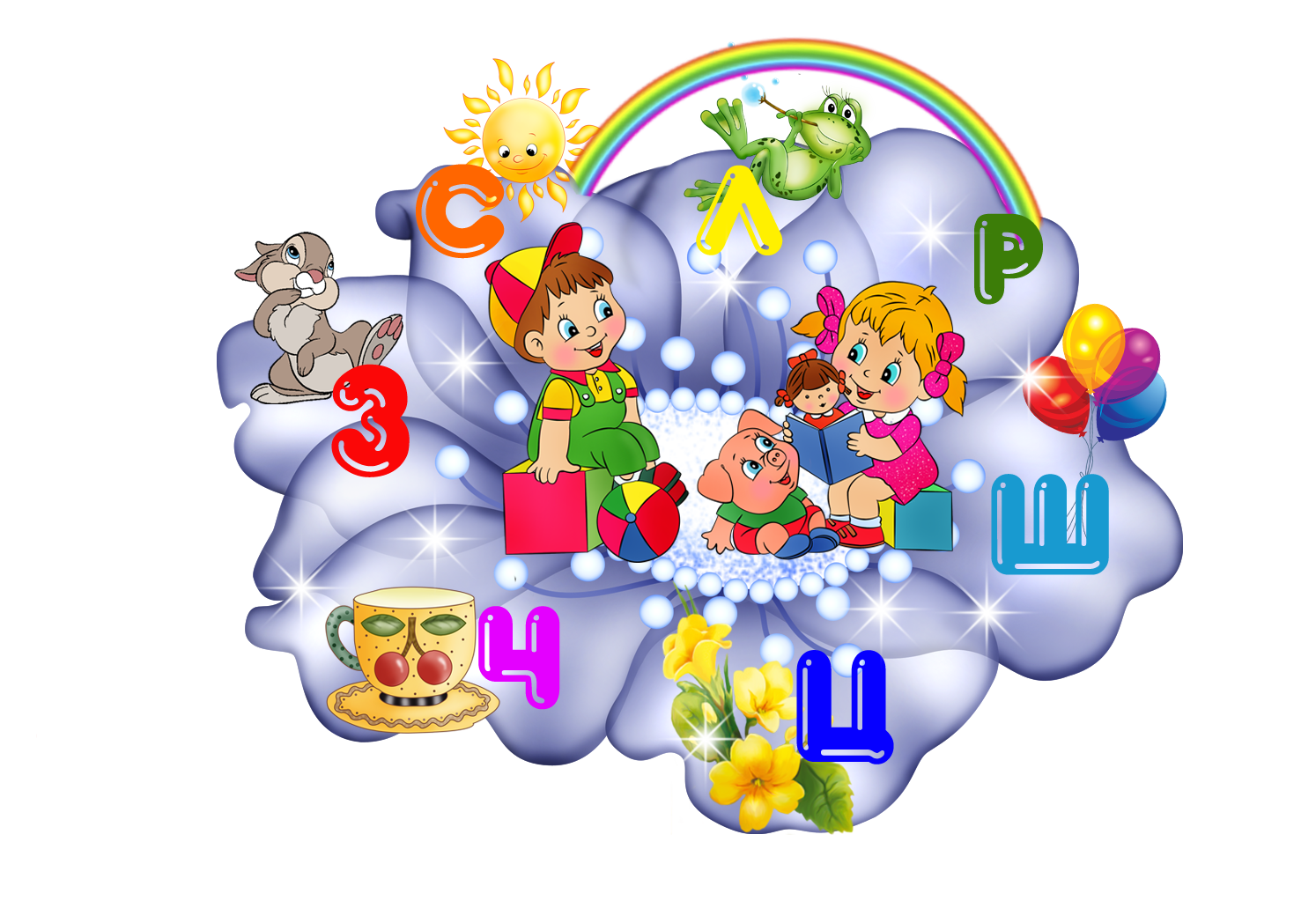 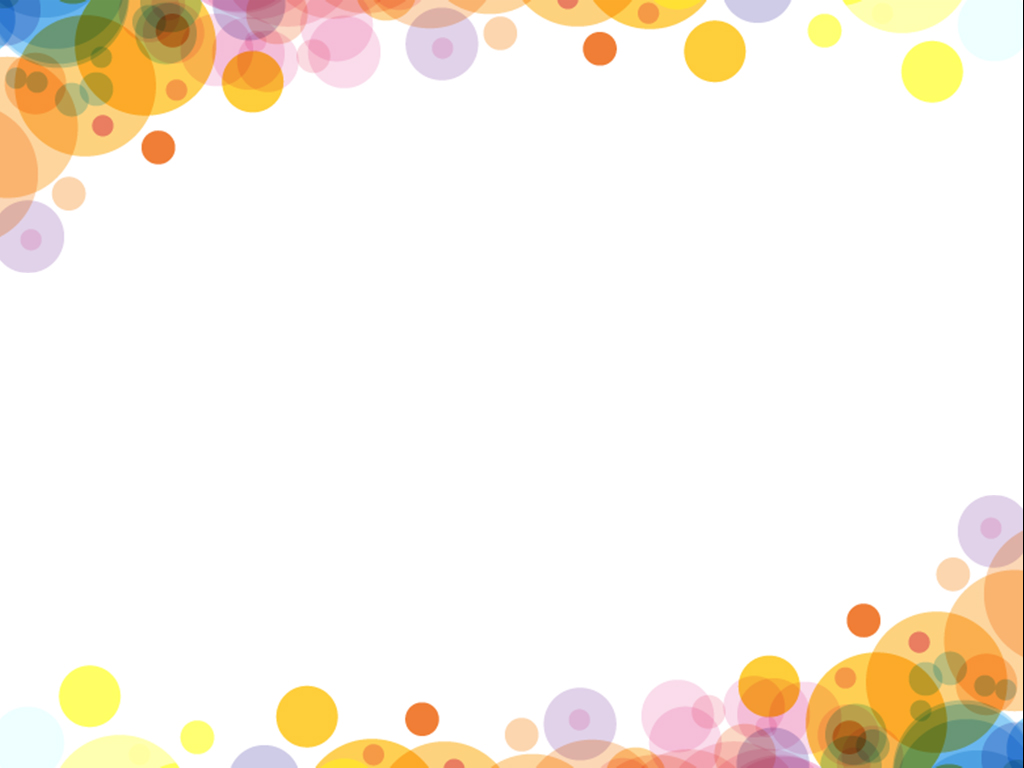 Кислородный коктейль
      Вкусная и полезная помощь для детей с ослабленным иммунитетом.
Руководитель: Татьяна Юрьевна Ощепкова
Возраст: 3-7 лет 
Количество: 8 раз в месяц 
Стоимость: 250 рублей
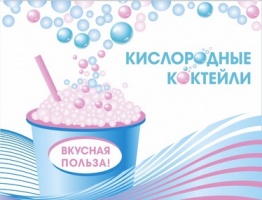 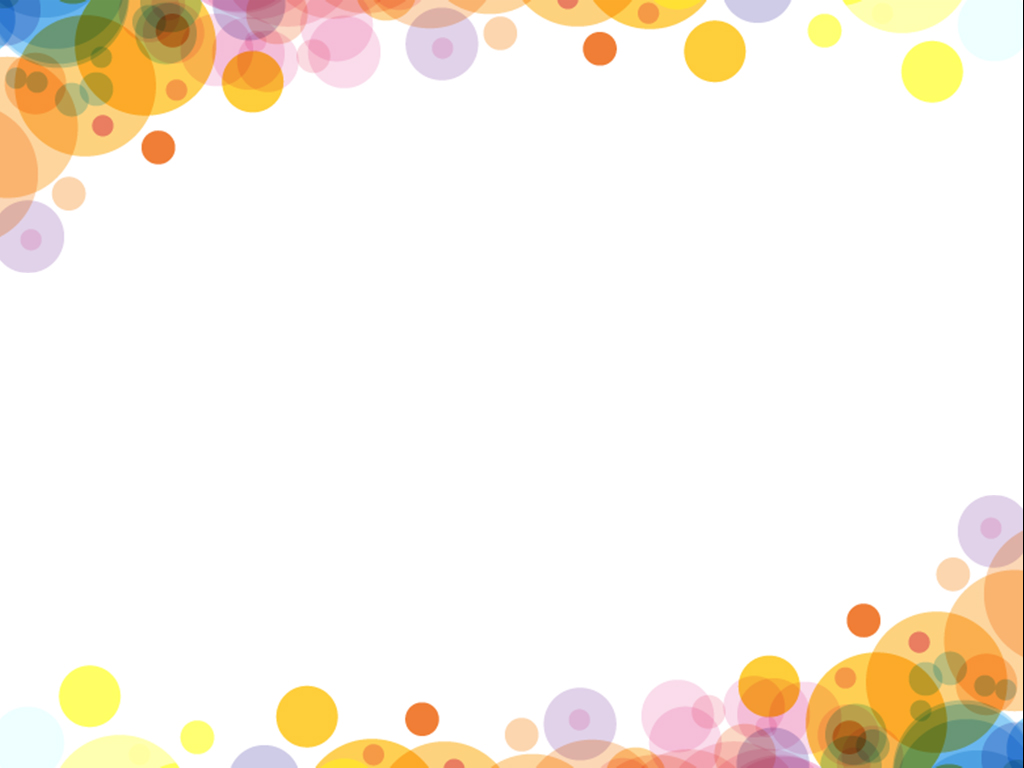 Развивайте своих детей
 и они непременно будут успешными!
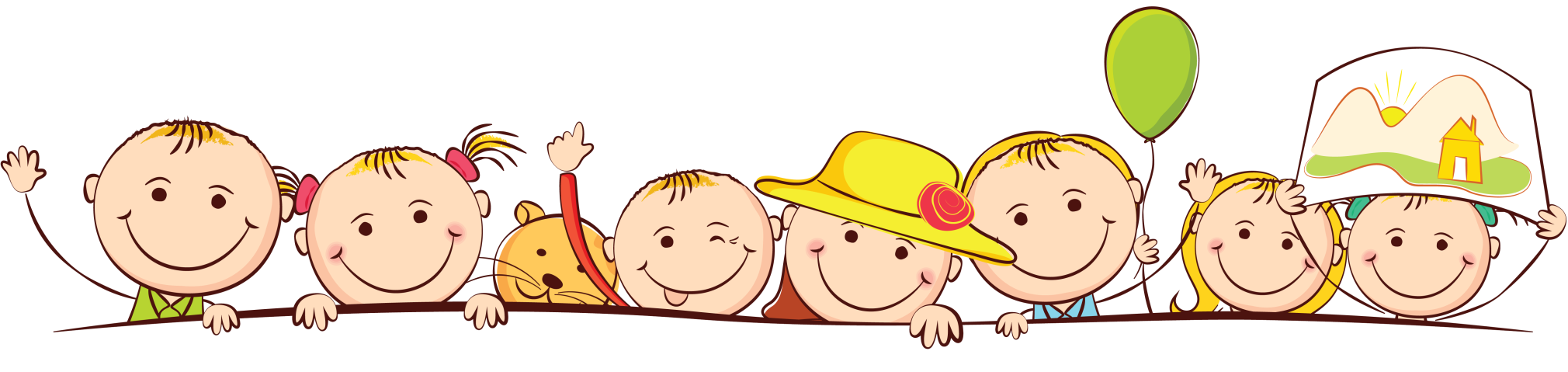